МБОУ «СОШ №5 «Многопрофильная»
Долгосрочный детский экологический проект.
Тема проекта: 
«Тропой познаний и открытий»
«Самое лучшее открытие то, которое
 ребёнок делает сам!»
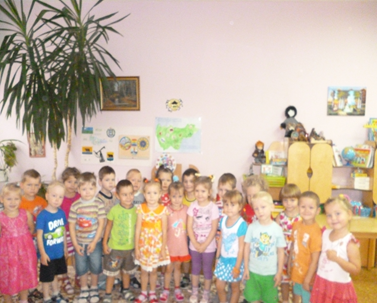 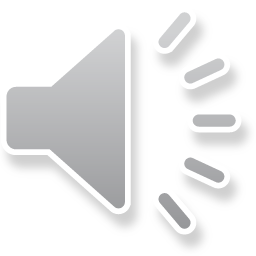 г. Нефтеюганск                                                                                       2015-2016
Конкретная тема проекта:                               
«Как прекрасен этот мир!»
Инициатива                                                                                               Инициатива                                                                                                                       взрослых-                                                                                                           детей-  
Определение воспита-                                                         Заявка-                                        телями  для развития                                                      - что хотят                                                                                                    детей временных тре-                                                         узнать?                                                              бований и «багажа»                                                         - что их                                         знаний и умений.                                                              интересует?
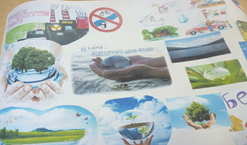 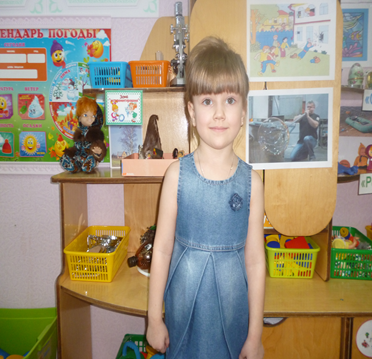 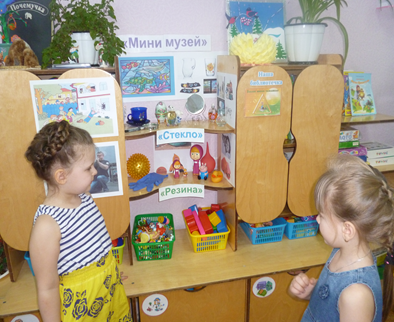 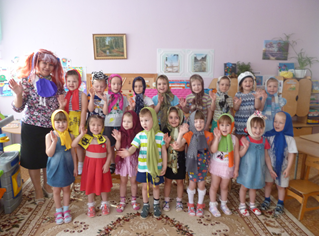 Цель проекта:
«Создание нового культурного образа ДОУ, ориентированного на активное приобретение детьми знаний об окружающей действитель-ности и для развития познавательного интереса в ходе проектной деятельности»
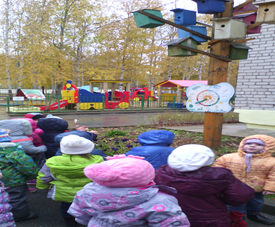 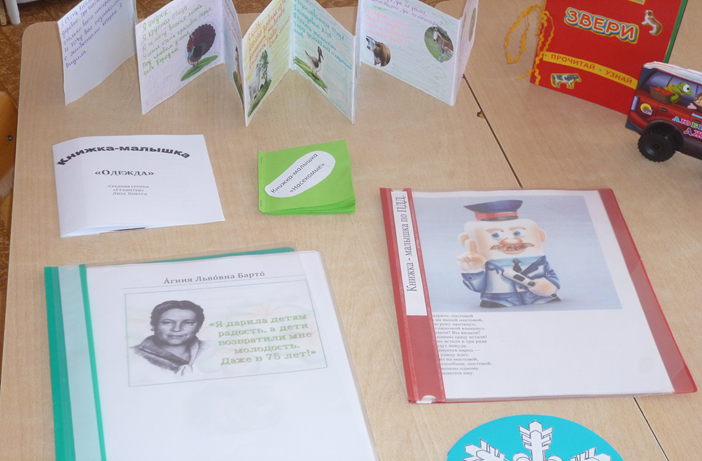 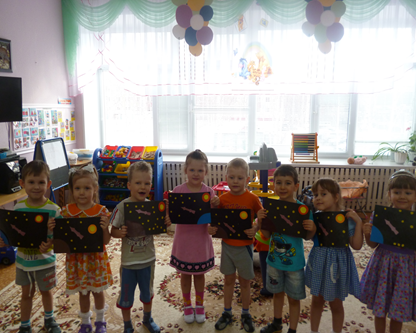 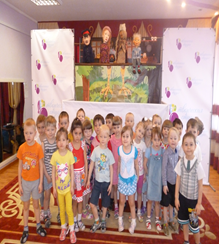 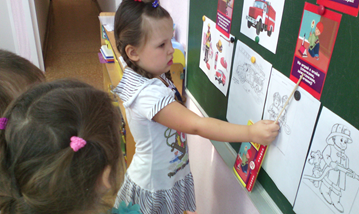 Задачи:                                                                
 Образовательные: 
-познакомить дошкольников с  природой родного края и красотой и уникальностью окружающего мира  через НОД , ТСО и СМИ;                                                                                     - способствовать обогащению  знаний детей о   жизненной позиции экологической культуры воспитанников на основе трудового, духовно-нравственного развития личности  через совместную деятельность детей, родителей и педагогического кол-лектива  с использованием устного народного творчества  и чтения  х/л с  анализом;                                                                                                                                                        - организовать  познания  детей об объектах  окружающего мира  через самостоя-
тельный поиск, исследовательскую деятельность и  беседы с  родителями;                                                                                              -систематизировать сведения  детей  и представления об окружающем  мире по лексическим темам;
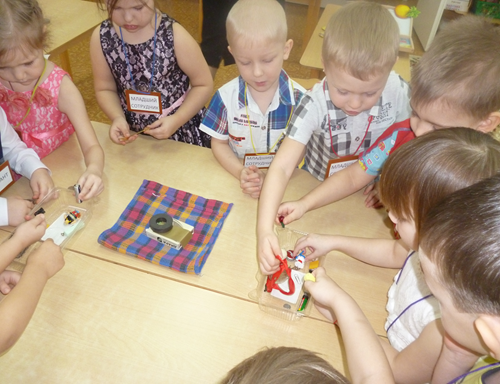 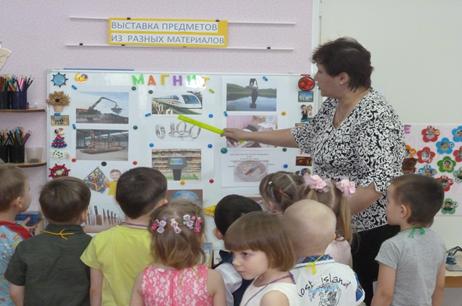 Развивающие:                                                                                               
-развивать у детей навыки сотрудничества через взаимодействие и вовлечение в различные виды деятельности с детьми и взрослыми;                                                              - развивать познавательную активность,  творческие способности, мышление, фантазию, коммуникативные навыки;
- развивать познавательные умения дошкольников через экспериментальную и исследовательскую деятельность;
- развивать умение делать выводы, устанавливая причинно-следственные связи
между объектами природы;
- развивать познавательные процессы (восприятие, память, внимание, воображе-ние, мышление) и мыслительные операции (анализ, синтез, сравнение, классифи-кация и др.)  посредством  специальных  дидактических  игр и упражнений.
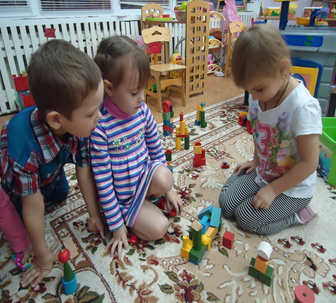 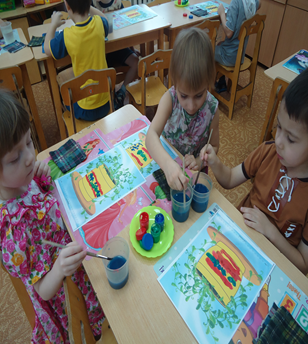 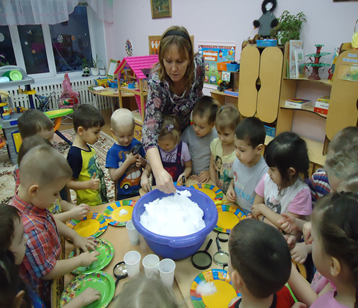 Воспитательные: 
                                                                                   
- воспитывать интерес и желание изучать    и наблюдать за явлениями  природы и    богатствами окружающего мира;
- воспитывать у  детей  внимательное, разумное, бережное отношение  к  окружа-  ющей    природе родного края;
- прививать любовь к родной природе, подводить к пониманию ее хрупкой красоты;           
- воспитывать культуру общения, активизировать речевую  деятельность детей;                                                                                           - воспитывать чувства уважения и понимания труда, бережное отношение  к  общест-венному  имуществу, ценностям  и  достоянию  природы  родного   края и города.
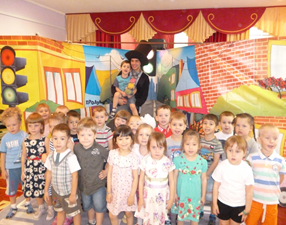 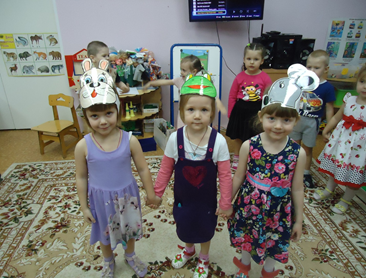 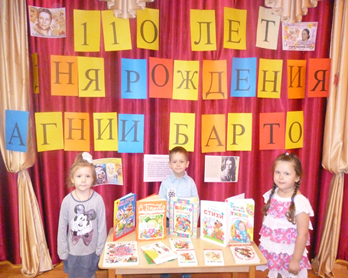 Ожидаемый результат:

Дошкольник младшего дошкольного возраста:

 -проявляет  активный познавательный интерес и изучает природу родного края;                                                                   
 - знает нравственно-эстетические ценности жизни и бережного, созидательного отношения к окружающему миру; 
 - умеет классифицировать виды профессий;                                                 
  - соблюдает  правила безопасного поведения в процессе выполнения творческих работ;                                                                   
  - умеет правильно определять и называть виды одежды и обуви, головных уборов,  построек и бытовых предметов и другие;                                                                               
   - знает календарные праздники «День матери», «День земли», и др.;                                                                                        - ознакомлен и знает народные сказки, стихи о родном крае  и  животном мире;                                                                            - знает экологические частушки  и стихи об охране природы;                
  - участвует в конкурсе книжек-малышек и поделок по содержанию проекта;                                                       
  - знает виды животных и растений и выполняет зарисовки  и аппликации из бумаги, умеет собирать узоры-мозаику;                                                                       
  - знает экологические проблемы родного края и стремится беречь природные ресурсы, добиваться их защиты;                 
 - умеет раскрашивать рисунки с изображением предметов по лексическим темам.
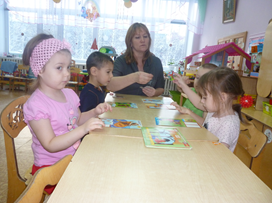 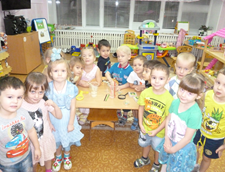 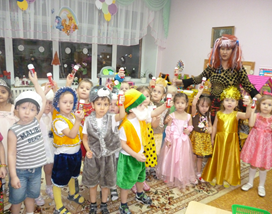 ПЛАНИРОВАНИЕ  
                 видов деятельности, направленных на реализацию проекта                                           
                             «Как прекрасен этот мир!».
                                      
                                             ПАУТИНКА:

          «Центр искусства»                                                           Центр «Викторина»
                                                          «Центр прикладного  творчества»                     
            «Центр книги»                                   
                                                                   «Центр поэзии»                                                                 
                                                                                                                «Центр подвижных игр»                 
      «Центр строительства»             
                                                                                     «Центр танцев»             
                                        «Музыкальный центр»
                                                                                                                           «Центр праздников»  
      « Центр Книжки-малышки»   
                                                                                               «Центр ролевых и д/игр»
                         «Центр «Музеев»                                                                 
                                                                             «Центр Презентация»
Предполагаемый результат:
1.Представление опыта работы на педагогическом совете (презентация);                                                                                                                    2. Познакомить с народными и календарными праздниками;
 3. Создание альбома «Виды тканей», «Хороводные игры», «Растения», «Безопасность». «Стихи о профессиях», «Стихи о птицах», «Загадки о растениях и животных», «Времена года», «Все работы хороши», 
 4. Конкурс на лучшую книжку-малышку «Мой родной край»; «Овощи», «Насекомые»,  «Игрушки»,  «Животные», «Летом в деревне», «Звери», «Транспорт», «Лес»;                                                                    
 5. Выставка поделок из различных материалов («Дары осени», «Дед Мороз», куклы, аппликации, работы из ткани и ниток и бросового материала);                                                                                                      
 6. Экологическая игра-викторина «Наш край»,  конкурс «Лучший знаток животных»;                                                                                                 
 7. Выставка рисунков «Весна-красна», «Зимние забавы», «Соблюдай правила ПДД»;                                         
  8. Экологические экскурсии по территории детского сада «В мире растений», «Береги  деревья»;                                                                                               9. Операция  «Чистый участок»;                                                                                                                                                                                                                                                                                                                 10.   Участие в городской акции «Покормите птиц»;  (День птиц)                                                                                                       11. Изготовление с родителями кормушек и скворечников;                                                                                                 12. Познакомить с секретами посева семян   и ухаживание за «Огородом на подоконнике»;                                                                                                                                                                                      13. Экологический групповой десант «Закрывай покрепче кран, чтоб не вытек океан»;                                                        
 14. Проведение бесед  с родителями по приобщению к взаимодействию участвовать в работе по проекту, посещать библиотеку в выходные дни; с детьми.
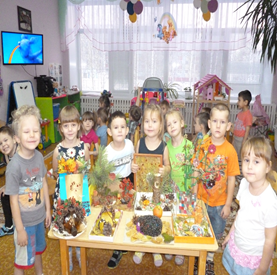 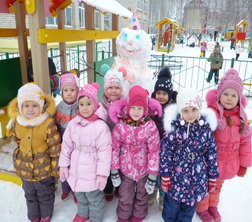 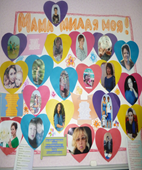 Актуальность.
 «Мир окружающий ребенка – это прежде всего мир природы, с безграничным богатством явлений, 
с неисчерпаемой красотой. Здесь, в природе, вечный источник детского разума»
                                                                                                                                                                          В. А. Сухомлинский.
Планета Земля – наш общий дом, каждый человек, живущий в нём, должен заботливо и бережно   относиться    к нему, сохраняя все его ценности и богатства. «Любовь к Родине начинается с любви к природе». Природа - богатейшая кладовая, неоценимое богатство для интеллектуального, нравственного и речевого развития ребенка. Она своим многообразием, красочностью и динамичностью привлекает малышей, вызывает в них массу радостных переживаний, развивает любознательность. Впечатления от родной природы, полученные в детстве, надолго остаются в памяти, создают прочную основу для дальнейшего её познания. Мир, окружающий ребенка – это, прежде всего мир природы с безграничным богатством  явлений, с неисчерпаемой красотой,  и именно природа  является вечным источником  детского разума. Огромную роль в экологическом образовании детей дошкольного возраста играет практическая, исследовательская деятельность  в природных условиях.  Мы считаем, что если ребенок хотя бы раз в дошкольном возрасте участвовал в исследовании окружающих объектов, то успех в дальнейшей учебе в школе  обеспечен. Ведь  в процессе детского исследования ребенок получает конкретные познавательные навыки: учится наблюдать, рассуждать, планировать работу, учится прогнозировать результат, экспериментировать, сравнивать, анализировать, делать выводы и обобщения, словом развивает познавательные способности. Познания природы возможно только при непосредственном взаимодействии с ней и в этом нам помогает наиболее эффективный метод – метод экологических проектов, который подразумевает совместную деятельность педагогов, детей и родителей.
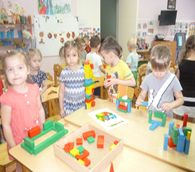 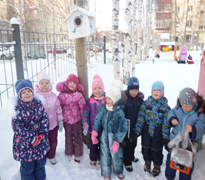 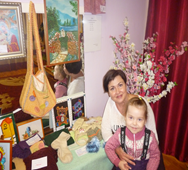 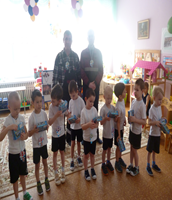 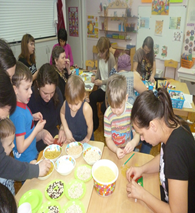 МОДЕЛЬ ТРЁХ ВОПРОСОВ
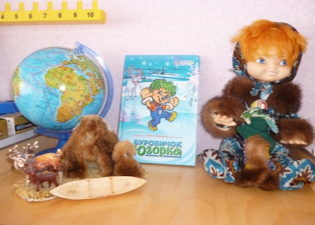 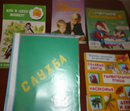 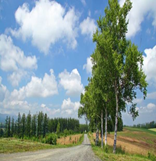 МОДЕЛЬ ТРЁХ ВОПРОСОВ  ДЛЯ  РОДИТЕЛЕЙ
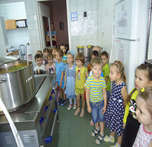 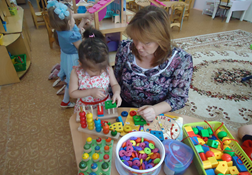 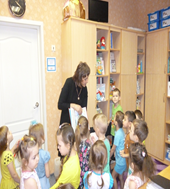 Наши дела.
Этапы  реализации       проекта:   
 Подготовительный этап: 
-Изучение и анализ уровня знаний детей о  природе  родного края  и окружающем мире;
- Выявление уровня и эффективности планирования воспитательно -образовательной работы, анализ организации предметно-развивающей среды, анализ эффективности работы с родителями по обогащению и закреплению знаний детей об окружающем мире через чтение детских книг и журналов, энциклопедий и настольные игры»;
- Запланированы совместная деятельность  и план работы по реализации и осуществ-лению познавательно-исследовательского проекта.
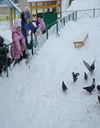 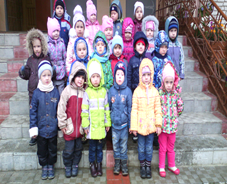 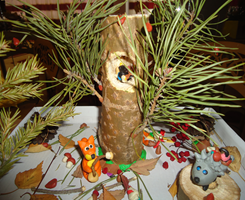 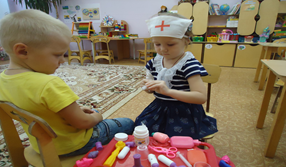 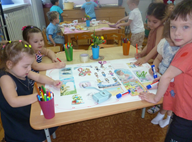 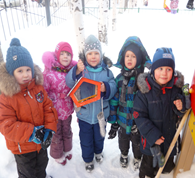 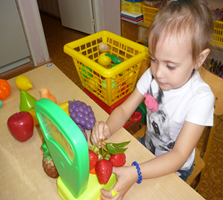 Моделирующий этап: 

-Подбор методик, форм работы с детьми, родителями воспитанников, воспитате-лями, создание эффективной предметно-развивающей среды в группе, создание информационного пространства для родителей с использованием СМИ и консуль-таций, выставок;  
-Плановая результативная исследовательская работа  в мини-лаборатории.
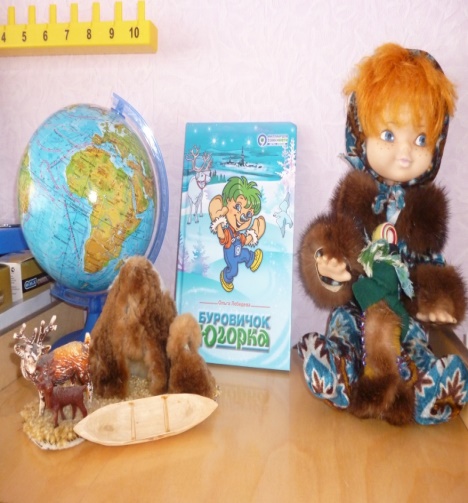 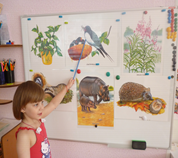 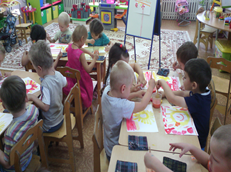 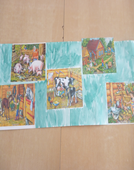 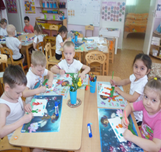 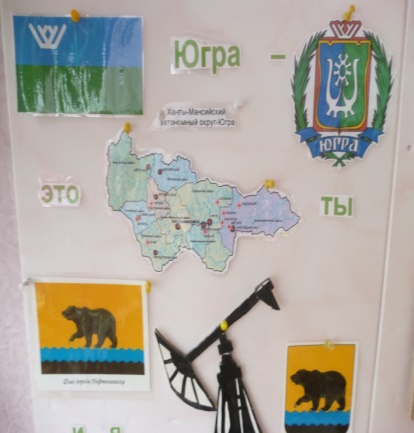 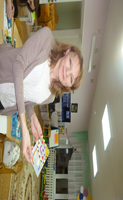 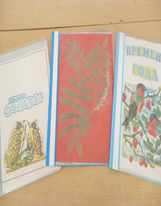 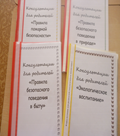 Основной этап: 
Осуществление поставленных задач, наработка диагностического, методического, практического материала, определение наиболее эффективных методов и приёмов работы с детьми, родителями, по организации приобщения детей к экологическим проблемам по охране родной природы ( акции, выставки, театрализация, чтение х/л, конкурсы)
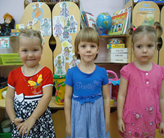 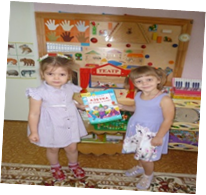 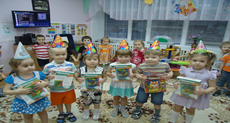 Контрольный этап: 
Анализ проделанной работы, определение уровня знаний детей через проведение интервью и викторины, желание участвовать в поисково-познавательной деятель-ности, раскрытие творческих способностей детей и активность родителей сотруд-ничать с педагогами  МБДОУ;                                                                                                                     - проведение викторины и определение лучших знатоков о  жизни животных в раз-ные времена года;
- организация  и проведение  «Дня открытых дверей» для родителей с показом результативности динамики познавательных умений и творческого развития.
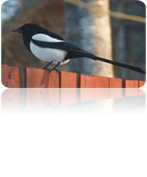 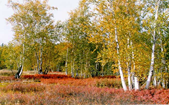 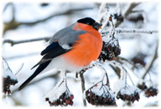 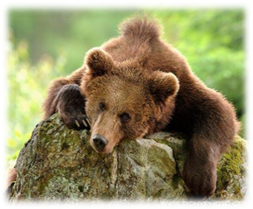 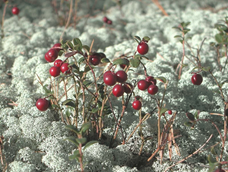 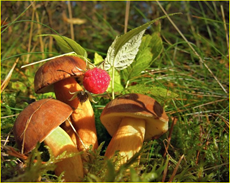 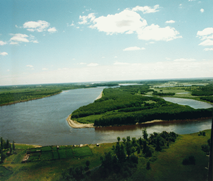 Планируемые мероприятия:
В ходе работе над проектом предполагаемые результаты были достигнуты: мы обобщили и обогатили опыт 
детей в сфере экологического воспитания путем применения различных методов и приемов. Мы исполь-
зовали различные формы деятельности. Совместно с детьми и родителями разработаны, организованы
различные конкурсы, игры, праздники. В период работы над проектом развили у детей эмоционально-чув-
ственные отношения к объектам живой и неживой природы, ценностное представление об организации 
природоохранной деятельности, способности к творческо-поисковой деятельности. В ходе экспе-риментальной деятельности у детей развили воображение, мышление, восприятие, сформировали навыки 
элементарной исследовательской деятельности. Воспитали в детях желание трудиться, видя результаты
 своего труда в объектах природы. Дошкольники научились передавать свои чувства в рисунках, поделках
 и произведениях. Объекты экологической тропы приобрели научные  характеристики. 
Положительным результатом реализации проекта стало создание комфортной  развивающей образова-тельной среды в нашем дошкольном учреждении.
Отчёт
о работе по научно-исследовательской деятельности в результате реализации детского исследовательского  проекта:  «Тропой познаний и открытий»                                                                                                                                                                                                           
Проектная деятельность – это процесс, имеющий общую проблему, цель, согласованные спо-собы решения проблемы, направленные на достижение результата. Выполняя поставленные задачи, мы убедились  и считаем, что проектная деятельность является основной  формой 
образовательного процесса.  Обычно, при реализации запланированных дел и мероприятий, мы - взрослые, говорим, что ребёнок-субъект, хотя часто относимся как к объекту, на который направлены наши воздействия.  Мы старались во время реализации   совместного проекта  предоставить детям больше самостоятельности  и проявления  интереса.
Механизм реализации проекта
Работа с детьми 
 • Поисково-исследовательская деятельность. 
 • Организация игр: дидактических, настольно-печатных, словесных, творческих, сюжетно-ролевых.                                                                                                                                                                                              .Проведение викторины  «Природа родного края»; «Животные нашего края».
 • Организация трудовой деятельности, участие в акциях. 
 • Организация художественно-речевой деятельности. 
 • Организация изобразительной деятельности. 
• Рассматривание картин, иллюстраций. 
• Организация прогулок c проведением подвижных  и хороводных игр;
• Чтение художественных произведений. 
 • Беседы и рассказы об окружающей действительности и бережном отношении к природе и достоянию народа.
 • Работа с  загадками и картинками «Найди отличия»;
 • Выставки детских рисунков, поделок и книжек-малышек;
• Создание мини-музея с накопительными папками, научными книгами,     
«Музей игрушек», «Музей стекла и резины», «Музей предметов из различных материалов»,                                                                                                                                                                 . Проведение  отчётного  совместного родительского собрания с детьми «День открытых дверей» (май).
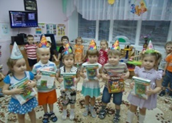 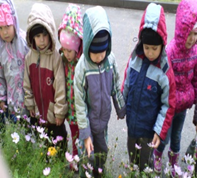 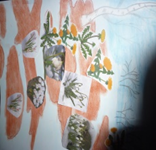 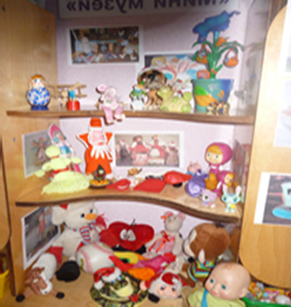 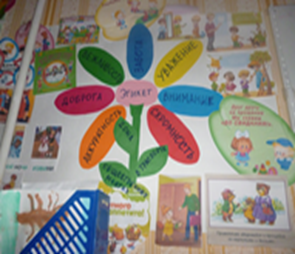 Работа с родителями:
• Оформление папок – передвижек, папок – раскладушек. 
  • Организация совместной деятельности: изготовление атрибутов, игр, домашние задания, участие в развлечениях;
• Подбор художественного слова, загадок, рассказов и сказок;
 • Выставка рисунков, изготовление кукол, поделок, книжек-малышек;
 • Выставка иллюстраций, фотографий, книжек-малышек, стенгазет;                                        • Индивидуальные беседы;
. Награждение родителей.
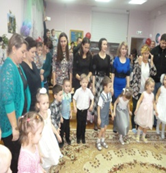 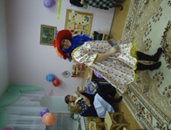 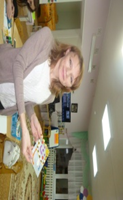 Оборудование: 
- музыкальное сопровождение;
- магнитная доска;
- журналы, сборники, книги, научная литература;
- наборы открыток, фотографий, плакатов и таблиц, гербарии, макеты;
- фото-видео-просмотр кадров и музыкальных видеоматериалов о временах                                         года, правилах безопасности и праздниках;                                                                                                                                  - раскраски с рисунками занятий  людей и животных, растений;
- иллюстрации предметов быта и орудий труда;
-предметы из различного материала для музея, экспериментов;
- коллажи, пластилин и цветная бумага, картон и клей;                                                                                                          - трудовые  приспособления; клумбы и зелёная зона около участка;                                                                           - уголок природы в группе, комнатные растения;                                                                                                                       - исследовательский центр в группе;
- познавательный материал, дидактические игры, упражнения, пособия по экологии.
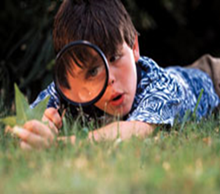 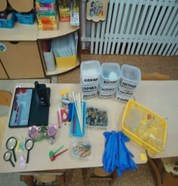 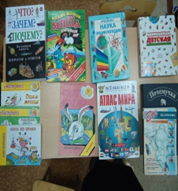